Philly Responds to an Anti-Islamic Ad Campaign: A Case Study
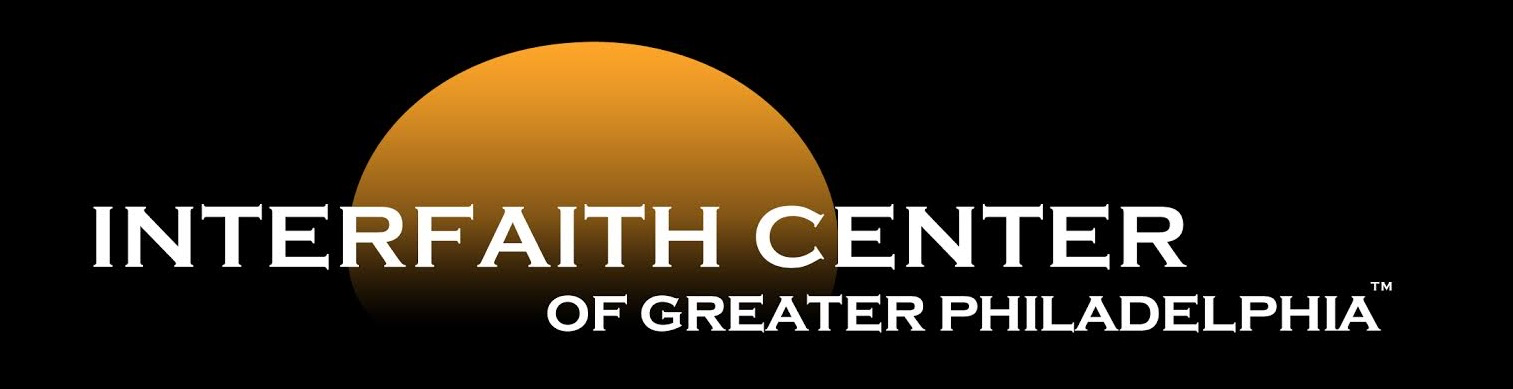 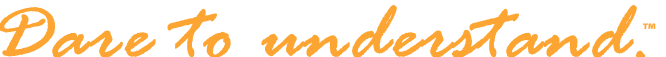 AFDI Ad on SEPTA
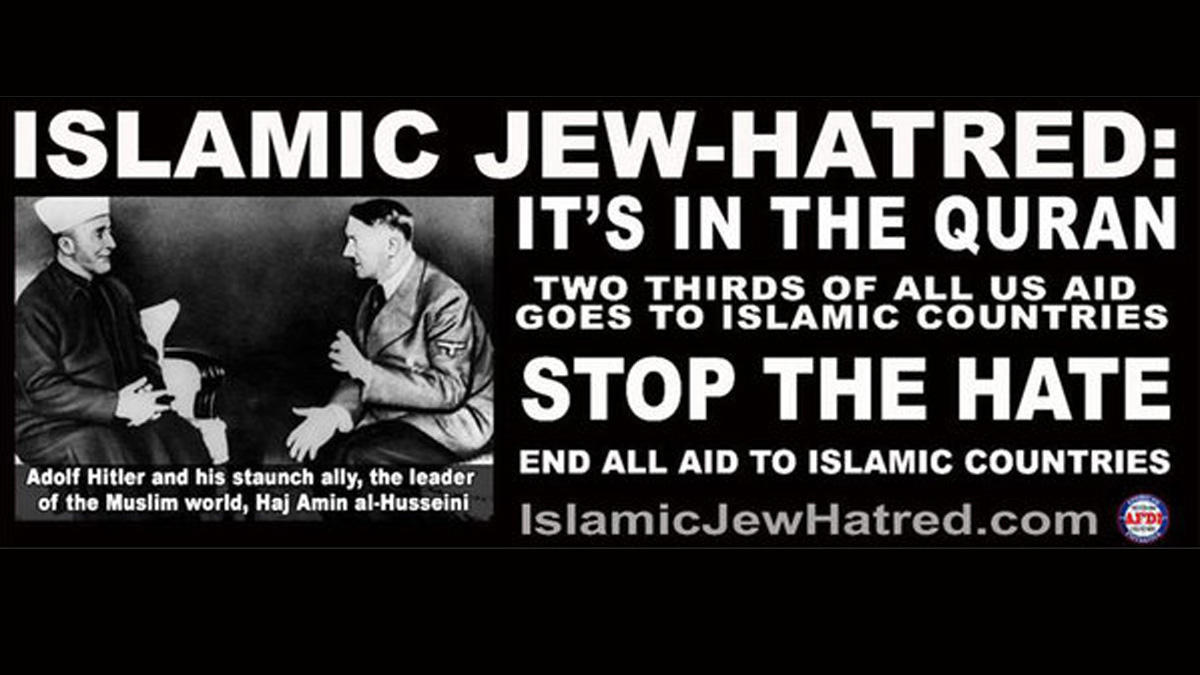 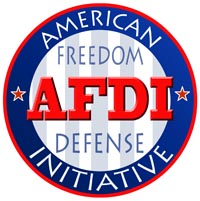 American Freedom Defense Initiative (AFDI)
Sponsors of the anti-Islamic ad campaign in cities across the United States and Canada. The AFDI is listed as a hate group by the Southern Poverty Center. 1
Pamela Gellar, Executive Director, American Freedom Defense Initiative
“AFDI acts against the treason being committed by national, state and local government officials, the mainstream media, and others in their capitulation to the global jihad and Islamic supremacism, the ever-encroaching and unconstitutional power of the federal government, and the rapidly moving attempts to impose socialism and Marxism upon the American People” – Biography of Pamela Gellar on AFDI website2
Image from http://freedomdefense.typepad.com/fdi/2015/03/winning-in-philly-suing-in-nyc-and-running-in-dc.html#more
ADFI Ads in Other Cities: New York City
AFDI Ads in Other Cities: Washington, DC
AFDI Ads in Other Cities: San Francisco
AFDI Ads in Other Cities: Chicago
AFDI Ads in Other Cities: Westchester, NY
AFDI Ads in Other Cities: Edmonton (Canada)
Stop
Think
Feel
Ask
Respond
TIME OUT: Take a closer look
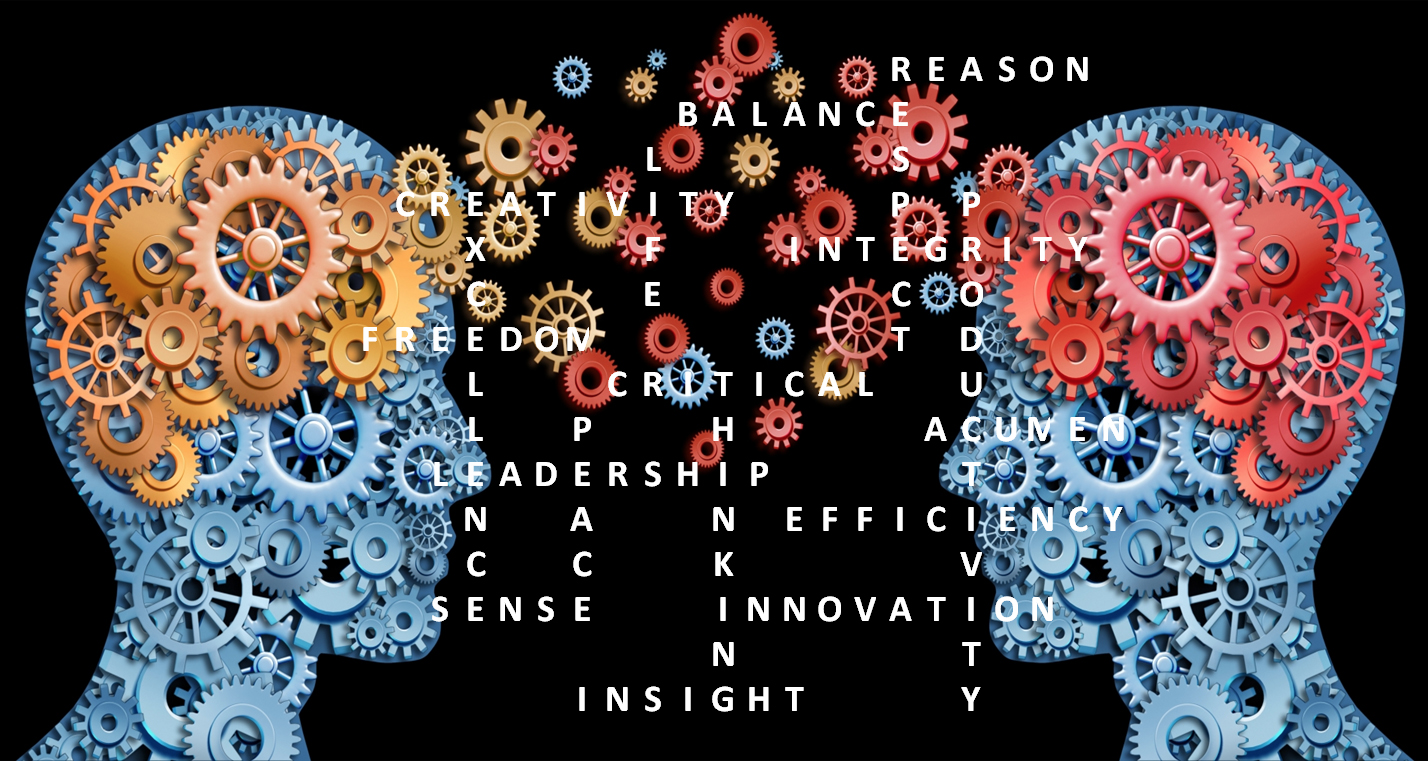 Transportation Authority Disclaimer: San Francisco
Transportation Authority Disclaimer: New York City
Counter Ad: New York City
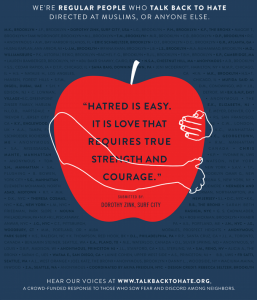 Unauthorized, Anonymous Activism:Countrywide
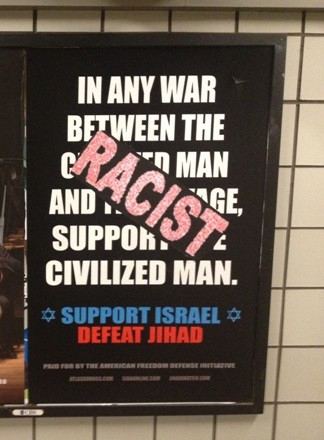 Social Media Campaign: Chicago
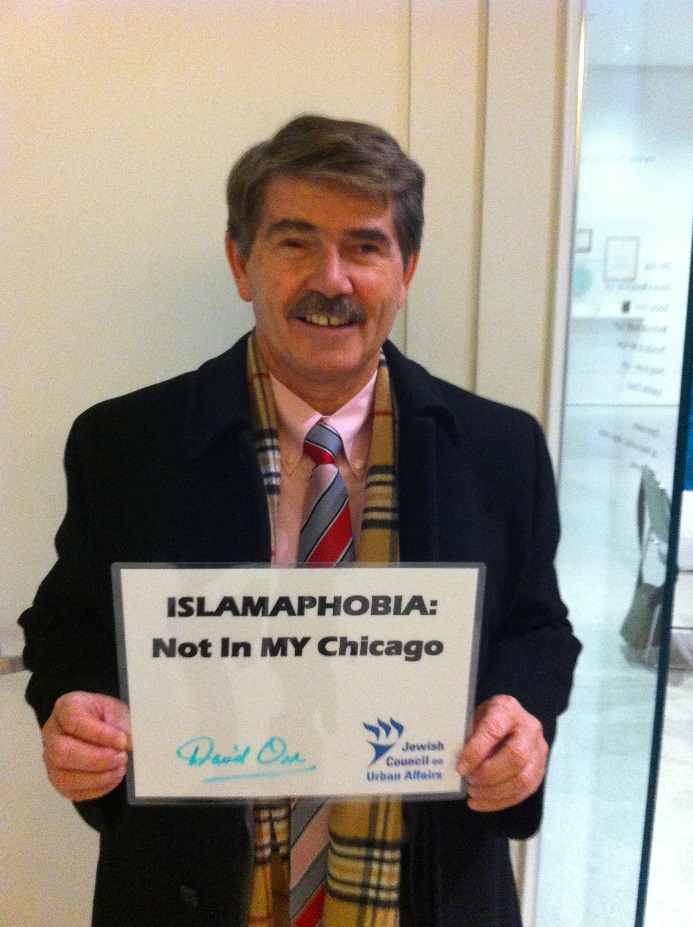 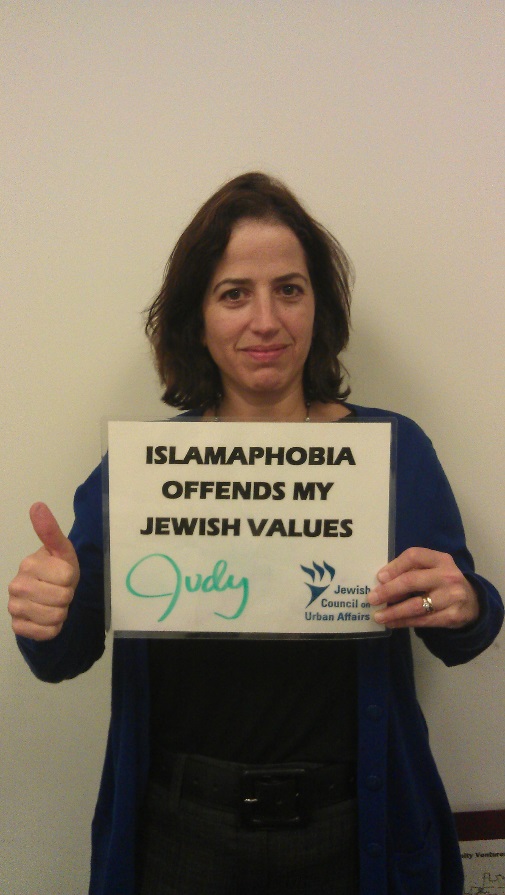 “Not In My Chicago”
Counter Campaign: New York
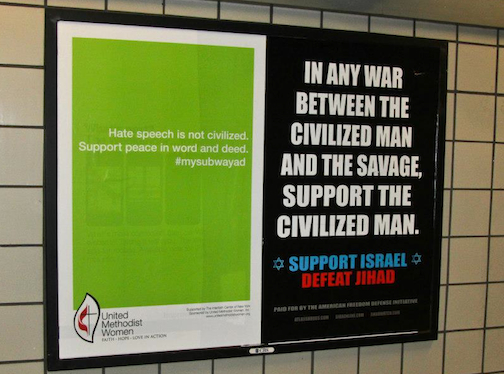 #MySubwayAd
Hashtag Campaign: San Francisco
#MyJihad
Hashtag Campaign: Washington DC
#SpreadHummusNotHate
#DareToUnderstand
Response from the Interfaith Center of Greater Philadelphia
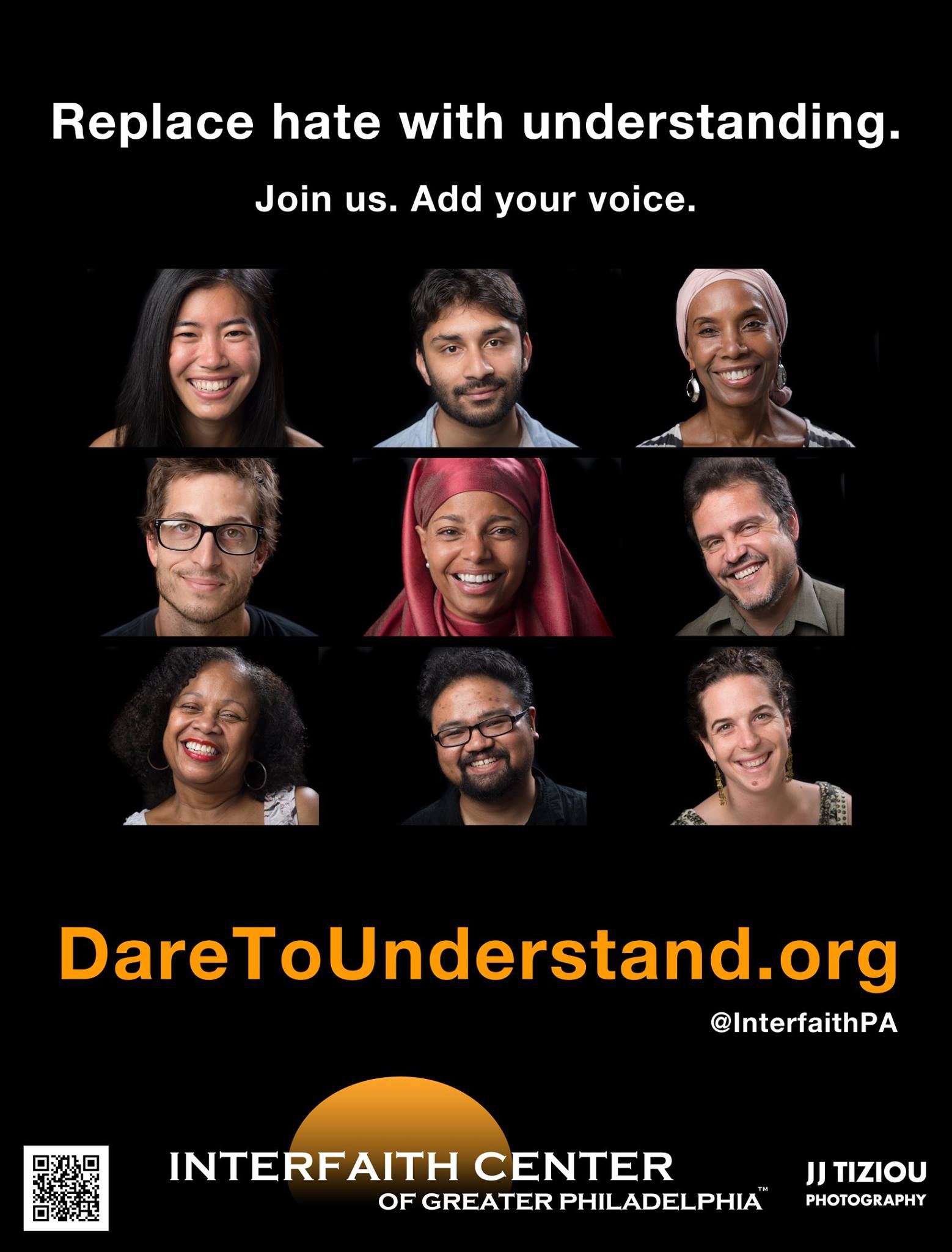 Ad from the Philadelphia Metro Paper back page. Ran on April 9th 2015 to combat the AFDI’s Anti-Islamic ads run on Septa
#DareToUnderstand
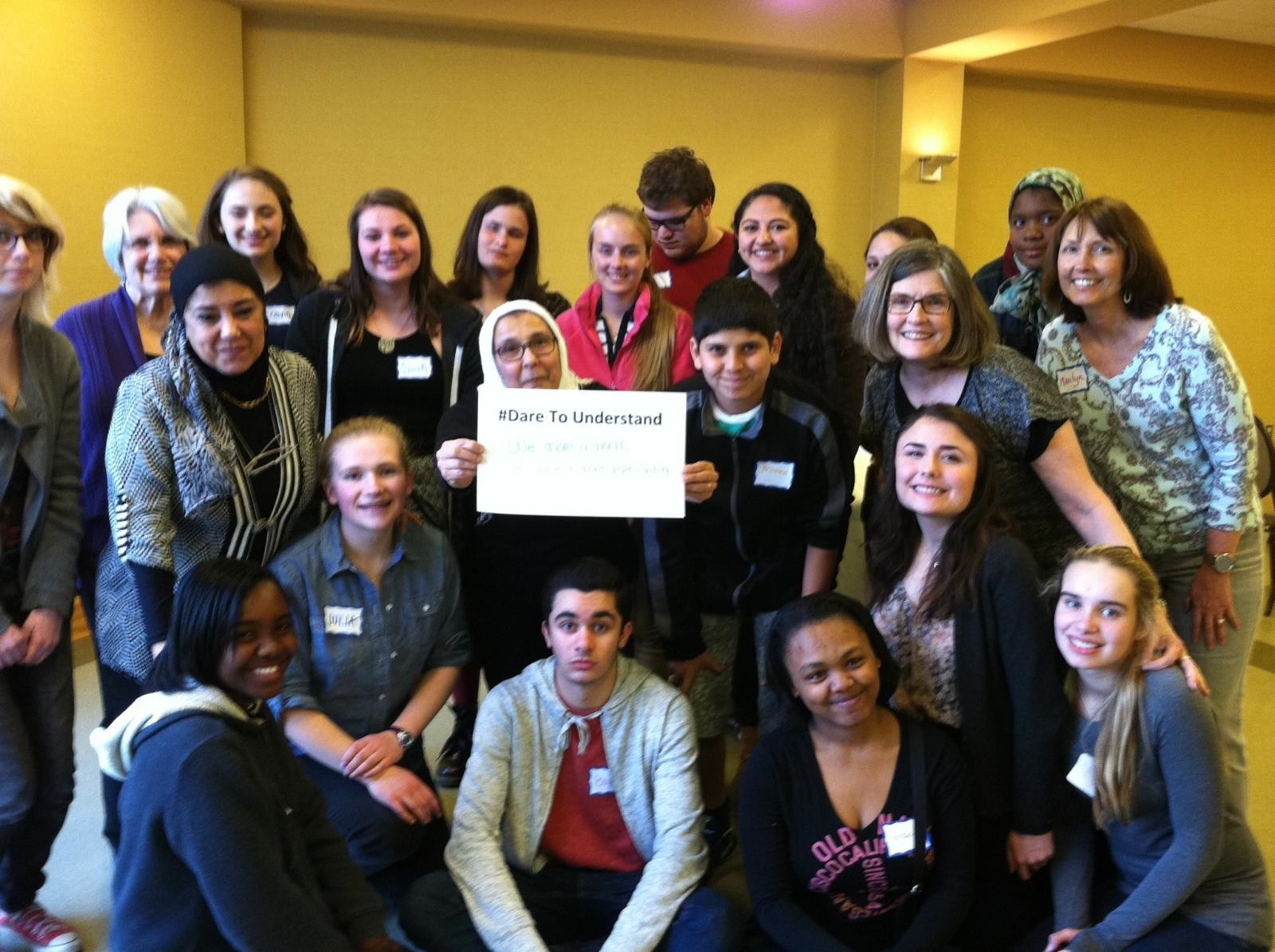 #DareToUnderstand
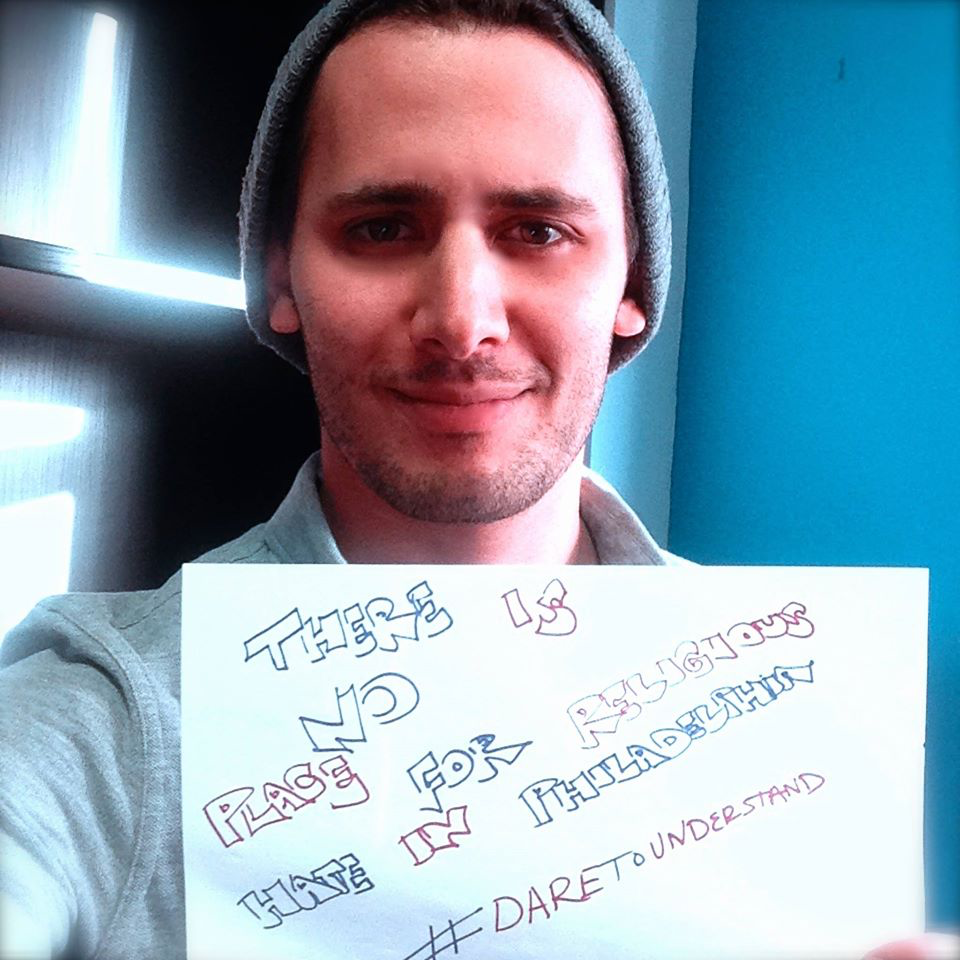 #DareToUnderstand
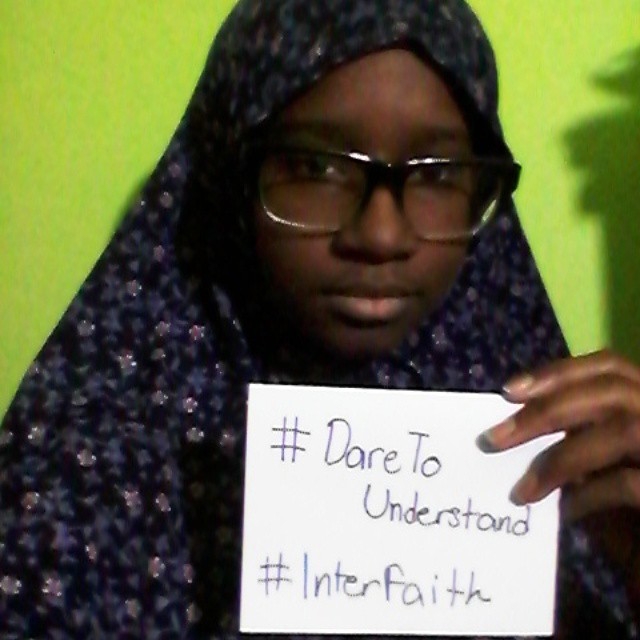 #DareToUnderstand
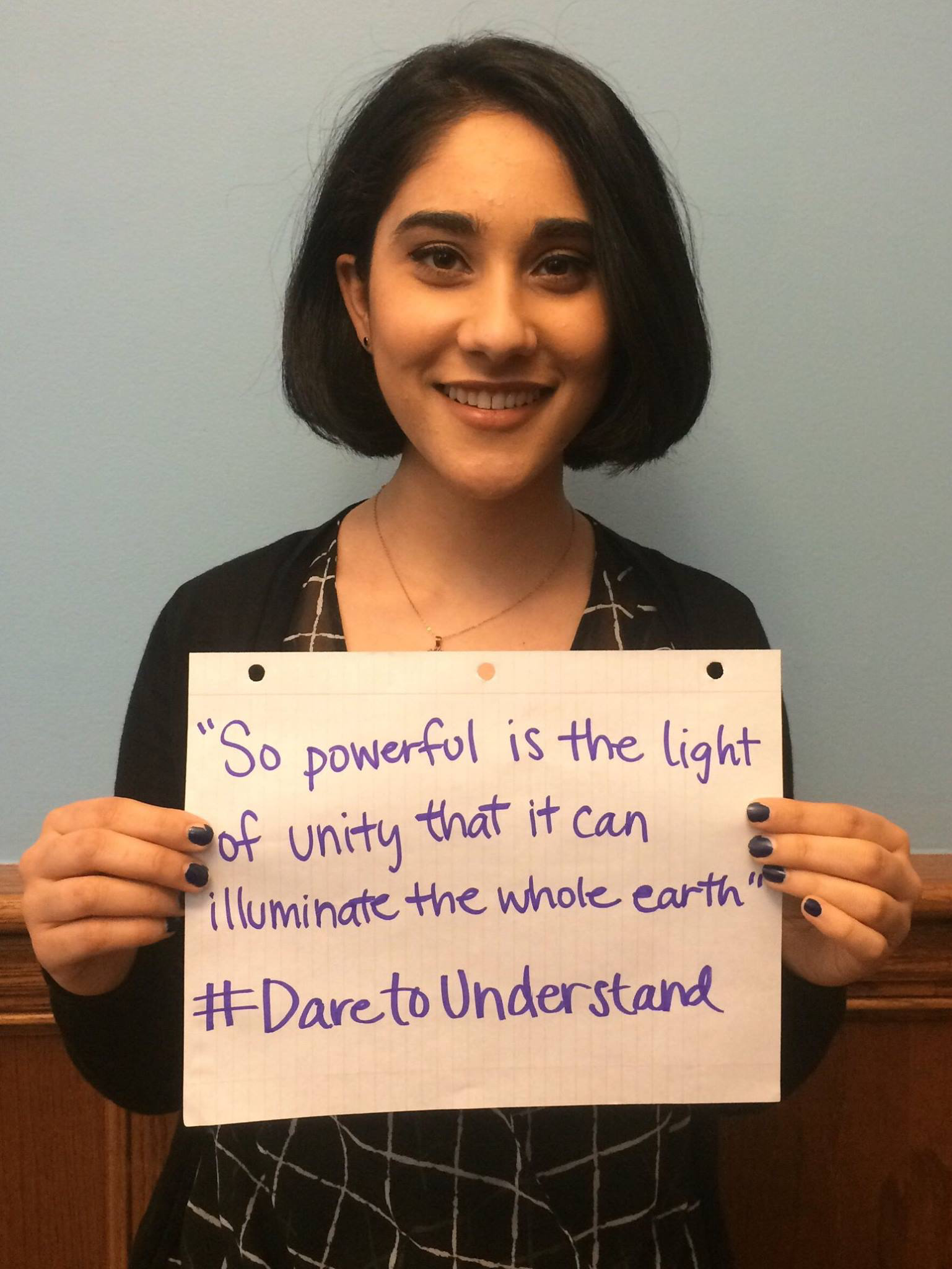 #DareToUnderstand
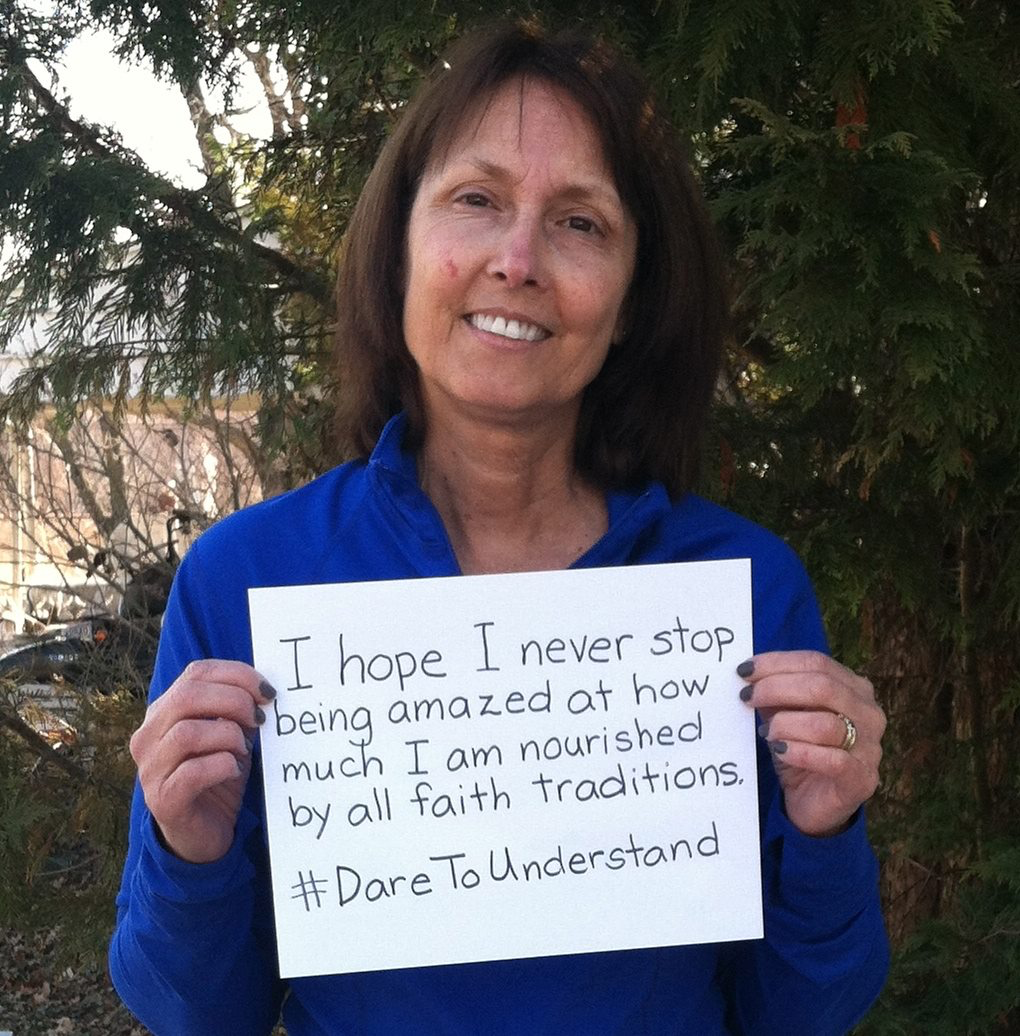 #DareToUnderstand
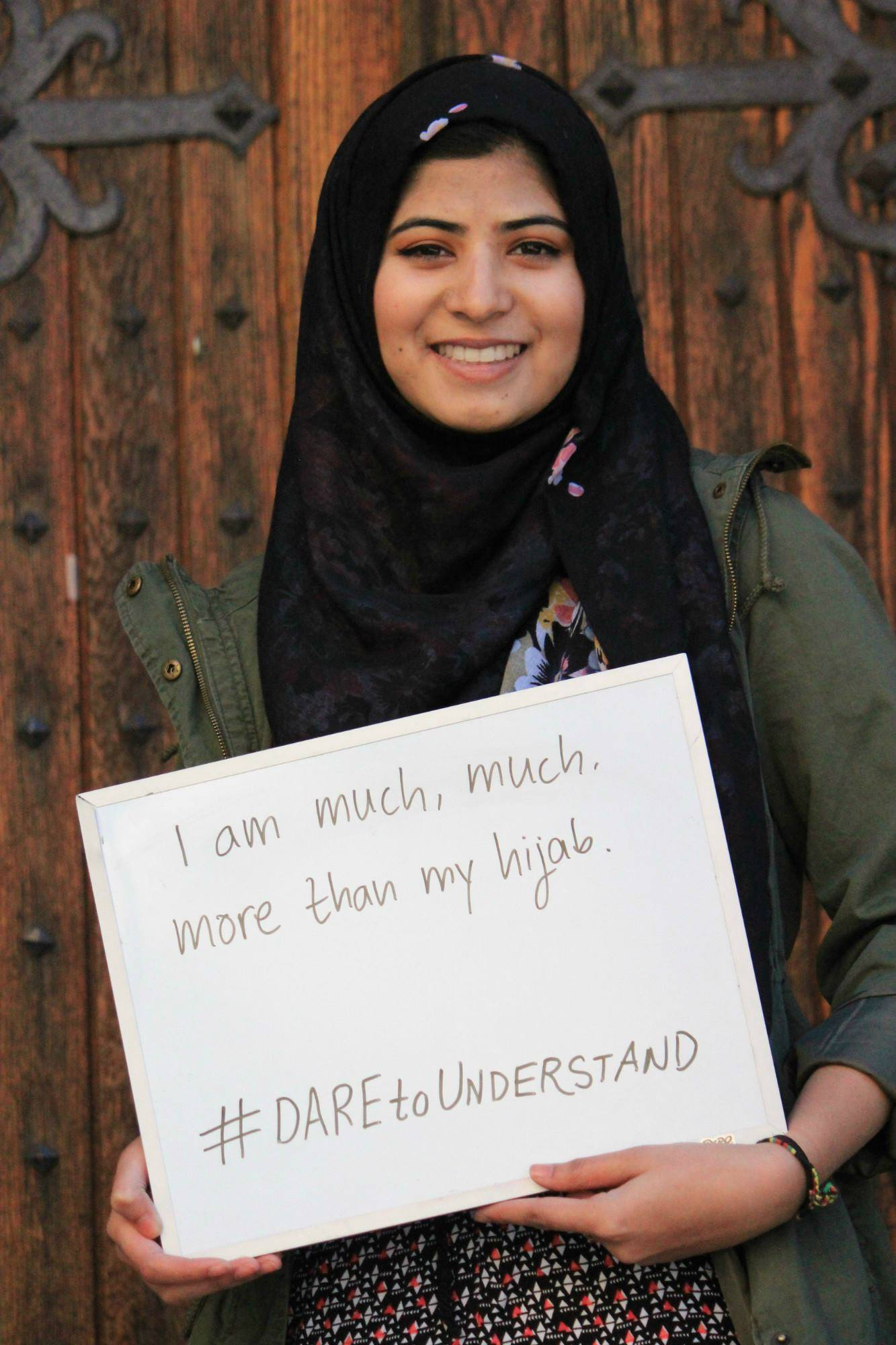 #DareToUnderstand
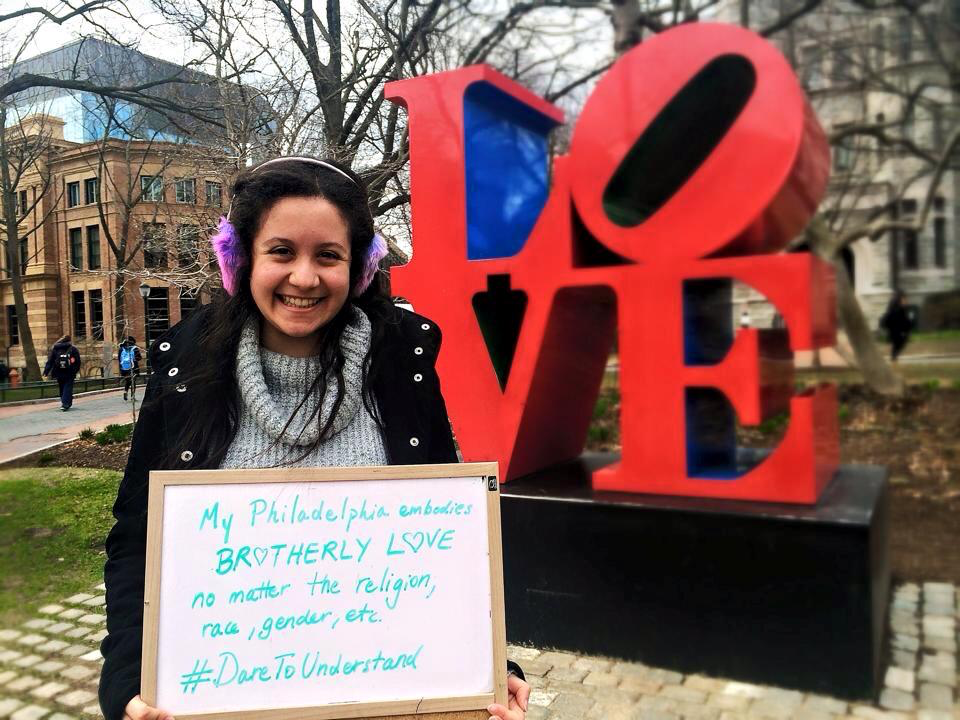 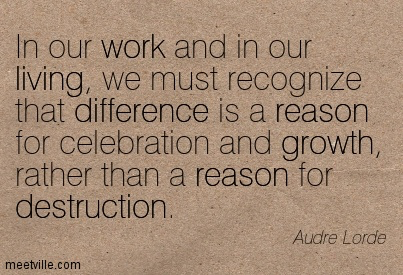 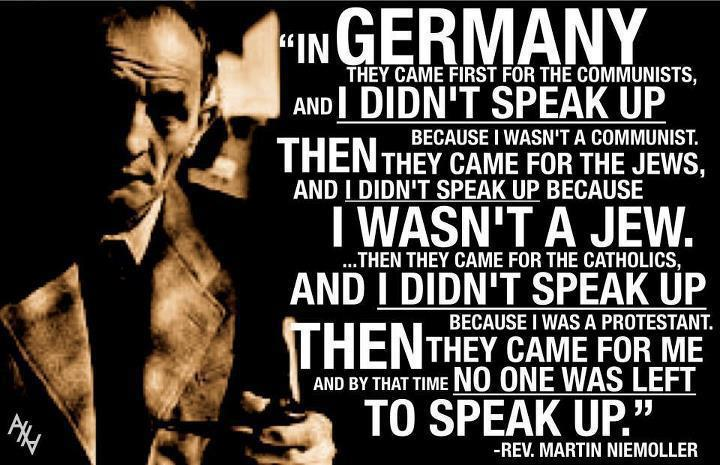 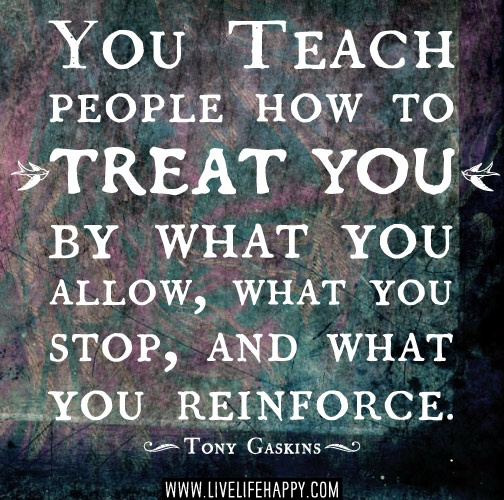 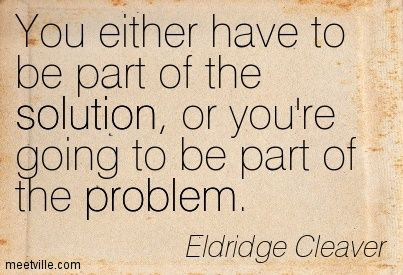 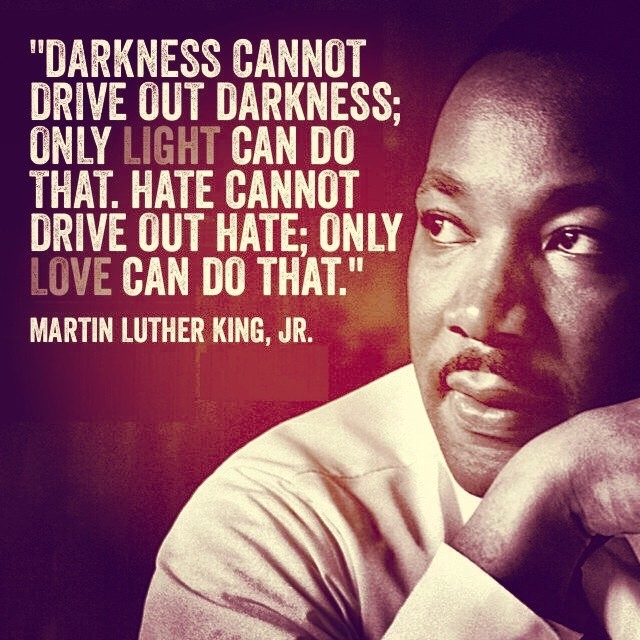 How will you respond?
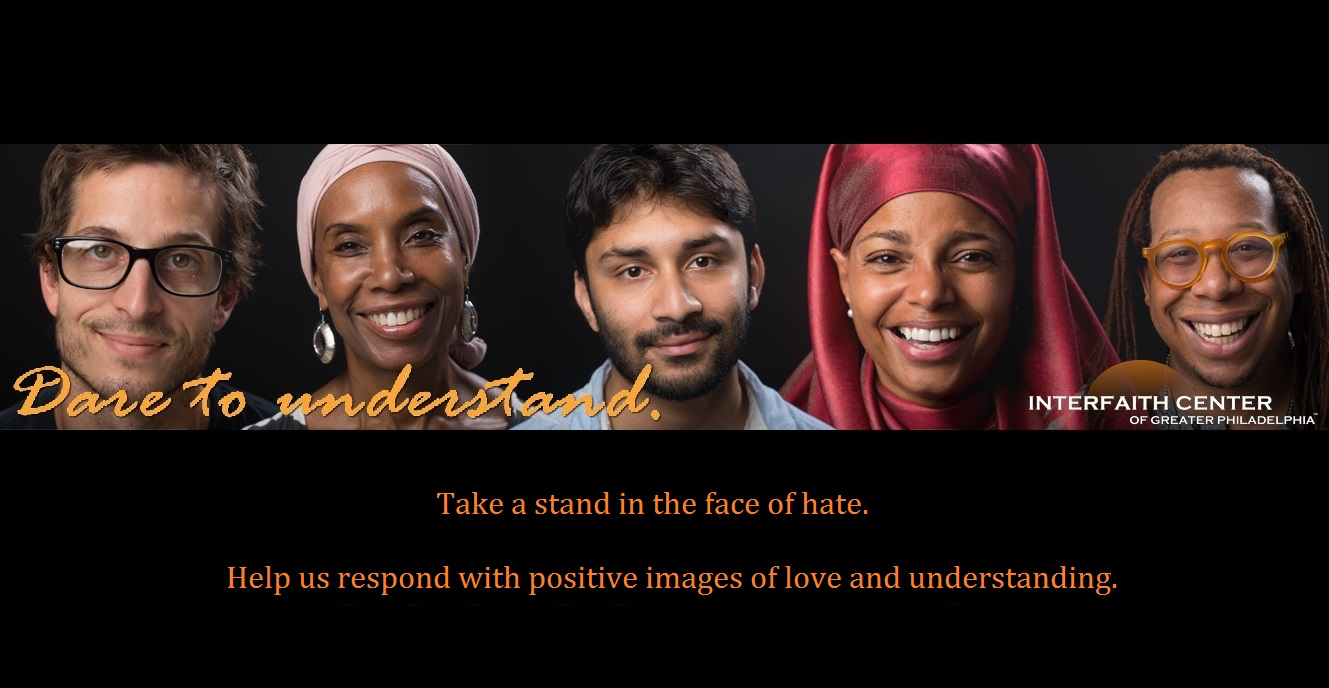 References
1Southern Poverty Law Center. “Hate Map.” Southern Poverty Law Center. Southern Poverty Law Center, n.d. Web. 15 Apr 2015
2Geller, Pamela. "Pamela Geller." Pamela Geller. American Freedom Defense Initiative, n.d. Web. 15 Apr. 2015.
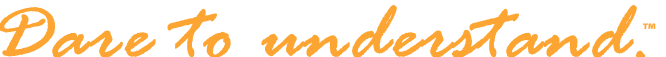